STEP
STEP
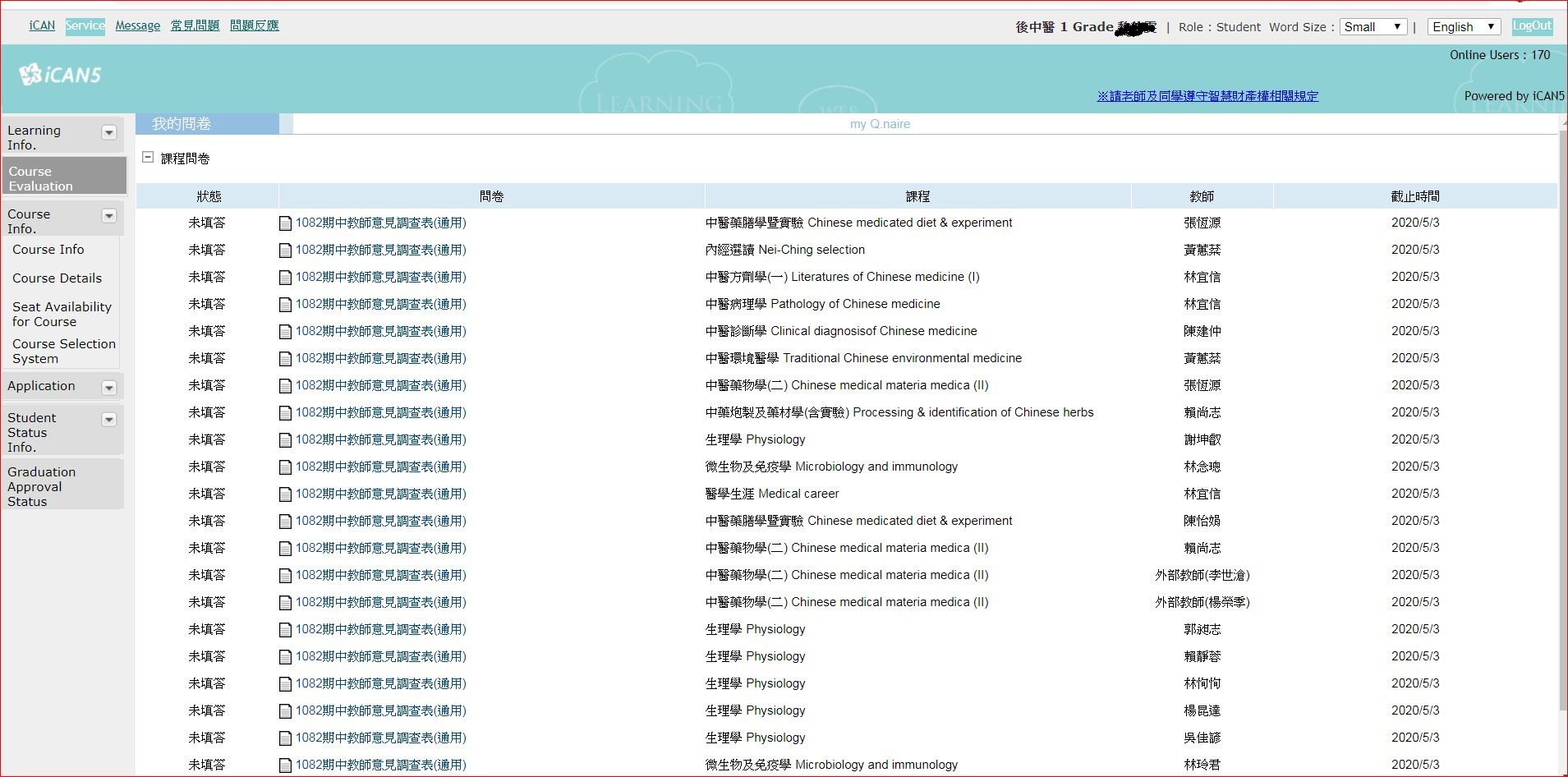 STEP
STEP
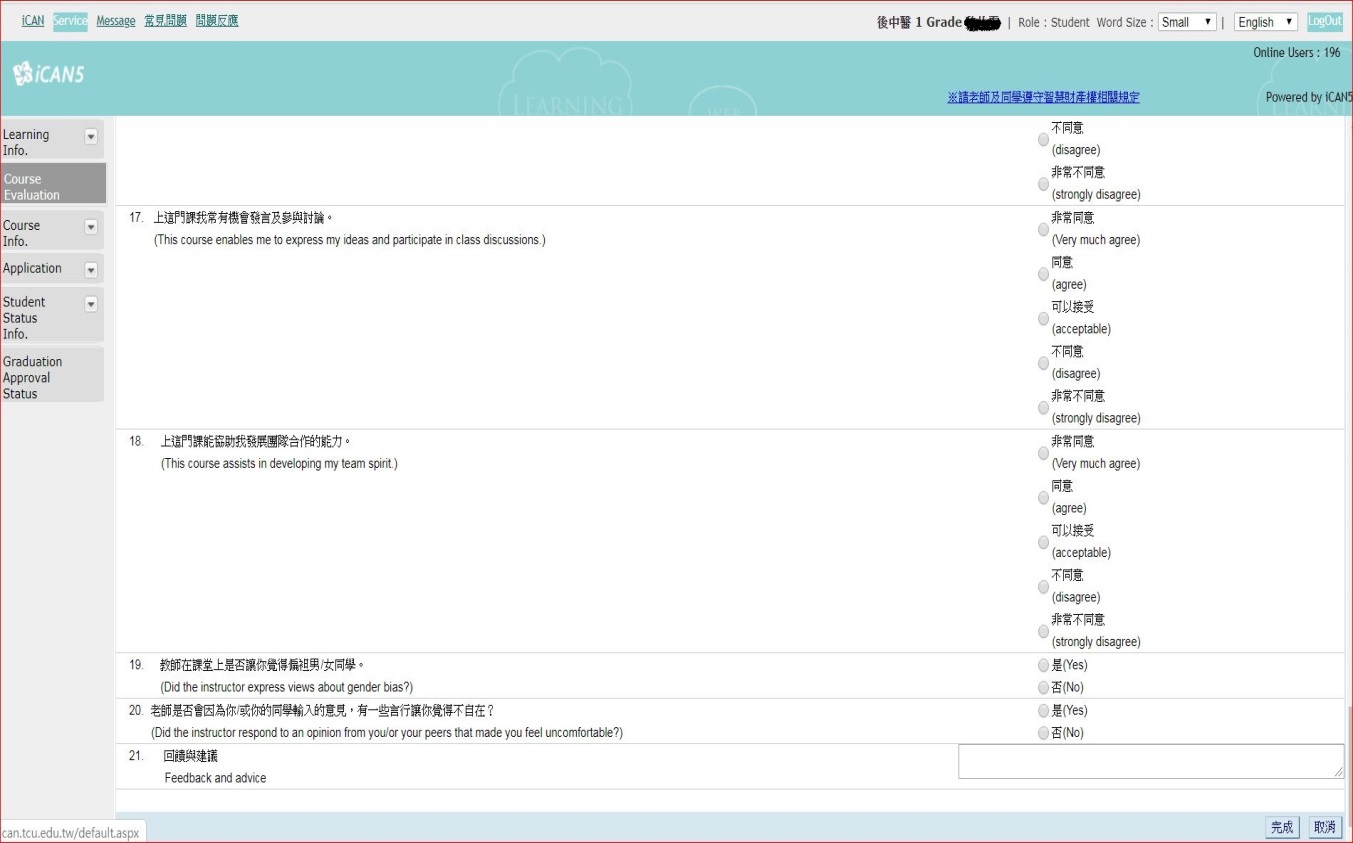 STEP